Становлення постіндустріального суспільства. НТР
Тонкушиної Катерини 11-Ф клас
1960-1970
роки
індустріальне
суспільство
постіндустріальне
Освіта
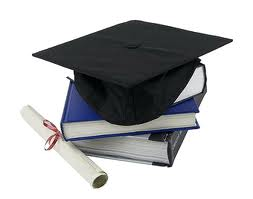 -ввели загальну середню освіту

-освіта стала доступною

-підняли освіту на рівень сучасних стандартів

-ліквідація безграмотності в країнах «третього світу»

-створюється система безперервної освіти
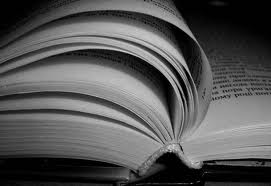 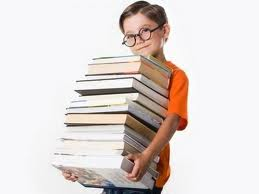 Основні напрямки
розвитку НТР
А) Відкриття і використання нових технологій
Активно ведуться пошуки шляхів широкого використання енергії сонця, вітру та геотермальних вод. Це особливо актуально після аварії АЕС в Японії у 2011р. Внаслідок землетрусу.
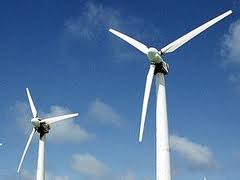 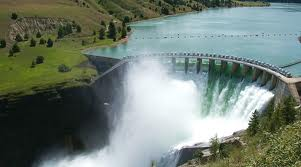 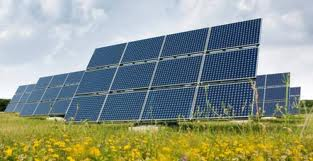 Б) Комп’ютерна революція
З різким збільшенням кількості комп’ютерів та інформаційних терміналів на перше місце в економічній і соціальній політиці виходить проблема поєднання різних засобів і шляхів передачі інформації в суспільстві. Усе це дозволяє говорити про формування інформаційного суспільства.
3 червня право на доступ до Інтернету є одним з прав людини
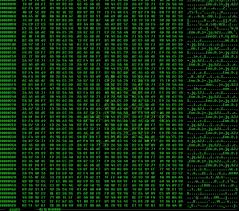 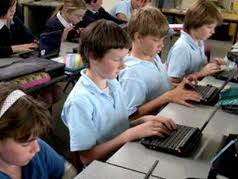 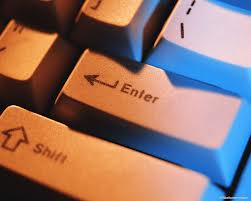 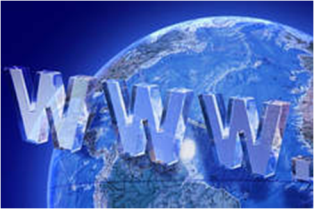 В) Техніка та нові технології
З 1970-х рр. почався процес комплексної автоматизації виробництва. Створювались та набули поширення штучні матеріали. Розвивається генна інженерія. Невід’ємною частиною життя – телебачення.
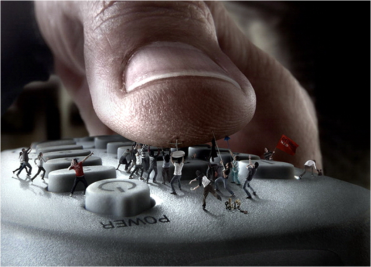 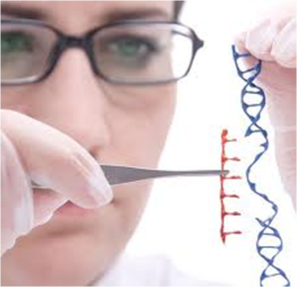 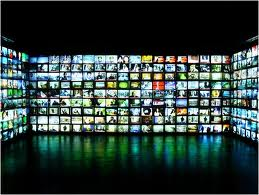 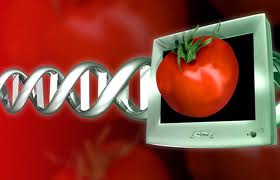 Г) Освоєння космосу
Запуск у СРСР 4 жовтня 1957 р. першого штучного супутника Землі. 12 квітня 1961 рік Ю. Гагарін вперше в історії облетів навколо Землі. Березень 1965 О. Леонов з космічного корабля вперше вийшов у відкритий космос. 20 липня 1969 р. Армстронг і Олдрін висадилися на Місяці.
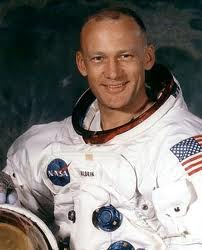 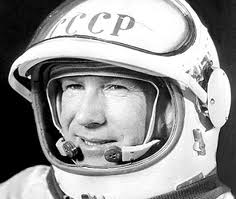 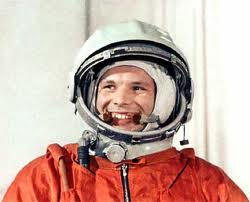 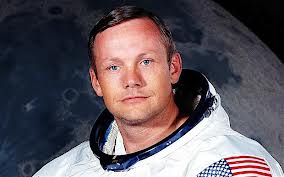 Відкриття
за перше десятиліття 21ст.
Картування геному людини
Виявлення води на Марсі
Отримання стовбурових клітин етичним шляхом
Управління протезами за допомогою сигналів мозку
Підтвердження існування темної матерії
Відкриття планети Еріди у Сонячній системі
Фізика
В останні десятиліття фізики відкрили високотемпературну надпровідність. Досліджували процес «холодного» термоядерного синтезу. У 2008 р. відбувся запуск Великого адронного колайдера.
Хімія
У 2010 р. лауреатами Нобелівської премії стали американець Річард Хек та японці Еїті Негісі та Акіра Судзукі за роботи із створення паладієвих каталізаторів в органічному синтезі.
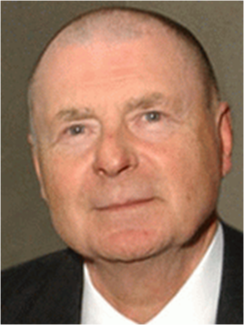 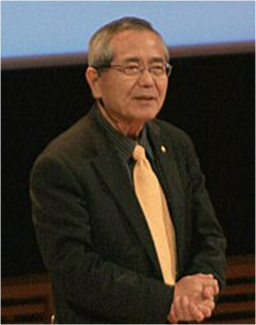 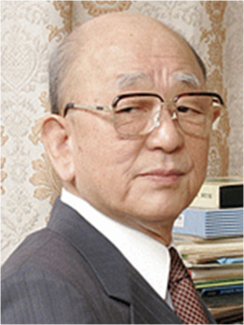 Математика
Американський математик  К.Шеннон заклав основи теорії інформації Н.Вінер (США) створив нову науку-кібернетику. Всесвітнє визначення здобули роботи відомих радянських математиків і кібернетиків І.Виноградова, А.Колмогорова, М.Келдиша, В.Глушкова.
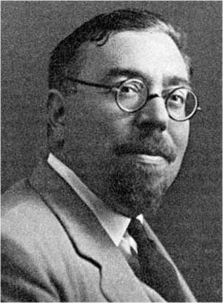 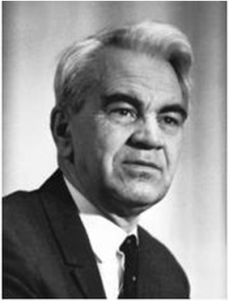 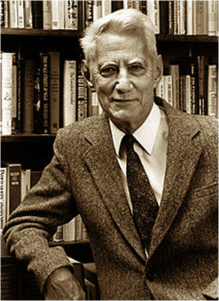 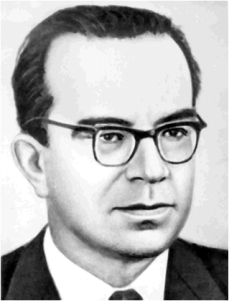 Шеннон
Глушков
Вінер
Келдиш
Біологія та медицина
Почали застосовувати гемодіалізатори. У 1950-ті рр. перше успішне пересадження нирки. Лемент і Уотсон в 1953 р. відкрили структуру ДНК. У 1996 році перший успішний експеримент з клонування. Винахід оптичних волокон у 1955 році
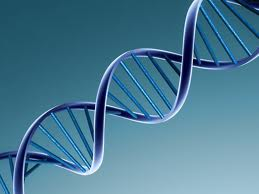 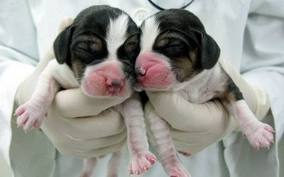 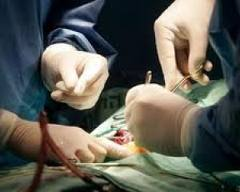 Гуманітарні науки
Основним напрямом сучасної філософії є екзистенціалізм (як жити, існувати людині). Значне пожвавлення спостерігається у сфері історичних, соціологічних і політологічних досліджень. Учені прагнуть дати об’єктивну картинку розвитку людського суспільства.
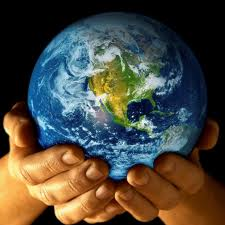 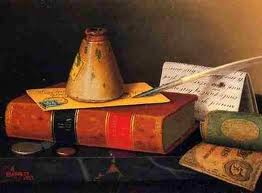 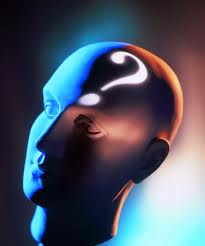 Дякую за увагу!